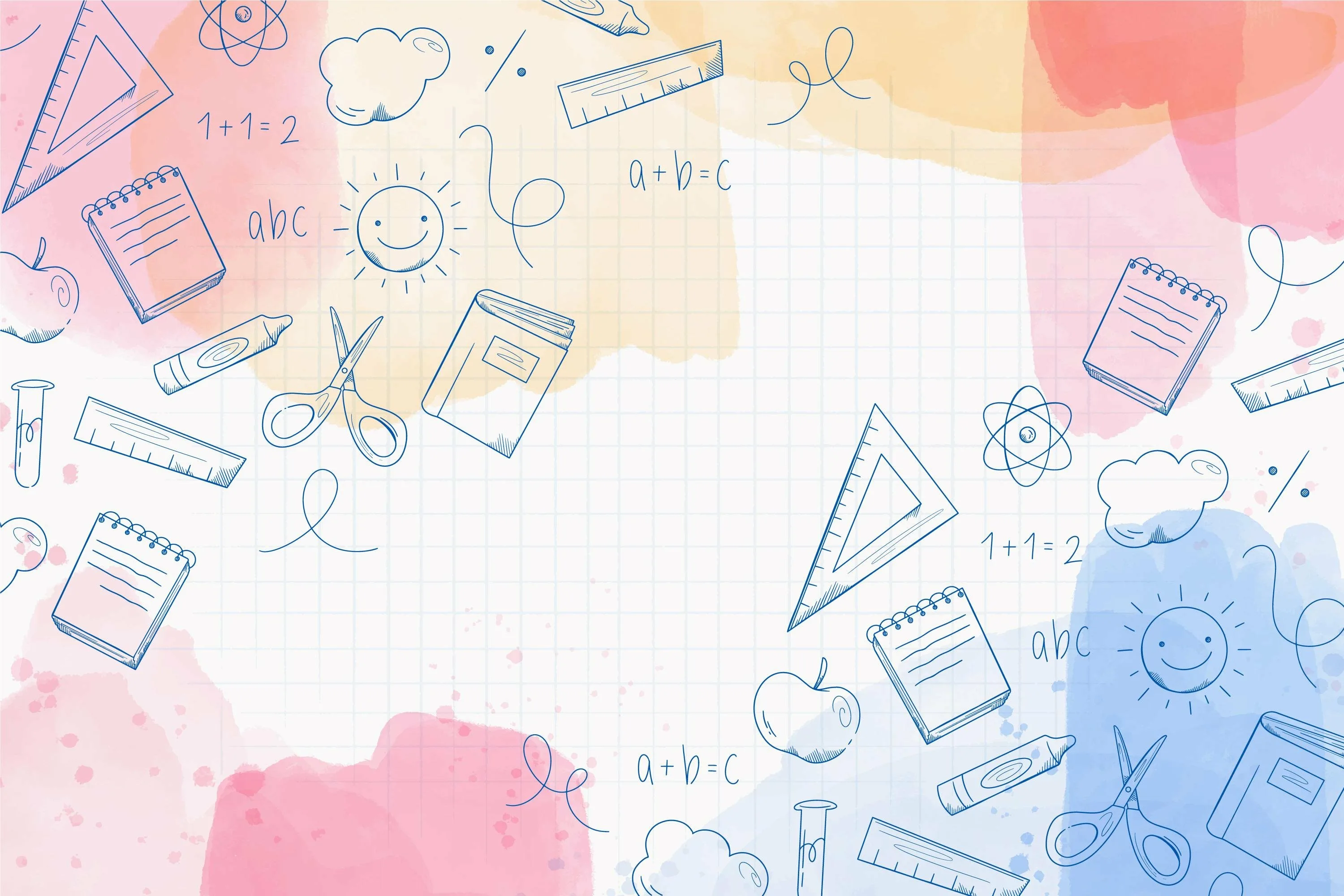 «Рассказы Люси Синицыной, ученицы третьего класса»
Викторина 
по книге 
Ирины Пивоваровой
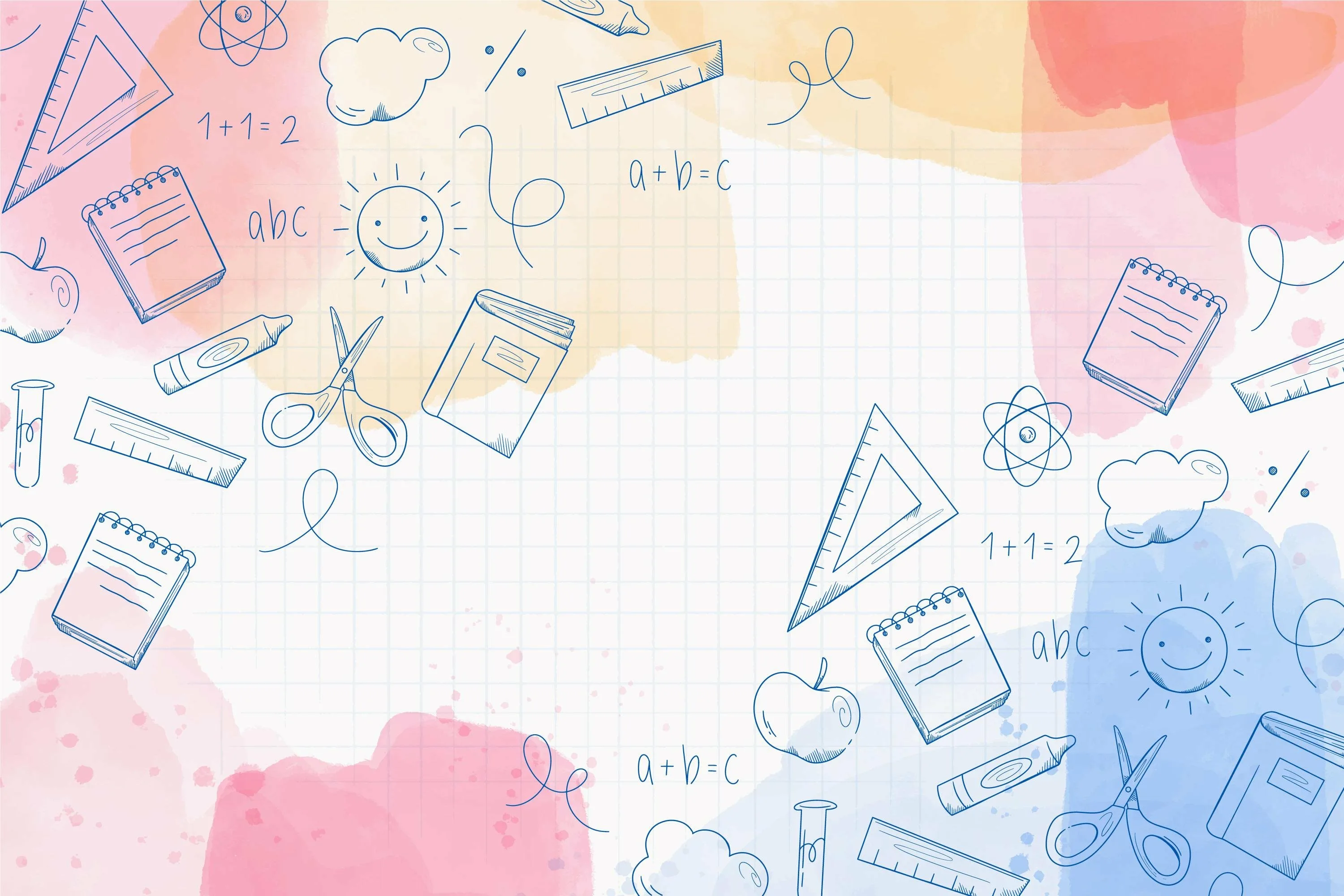 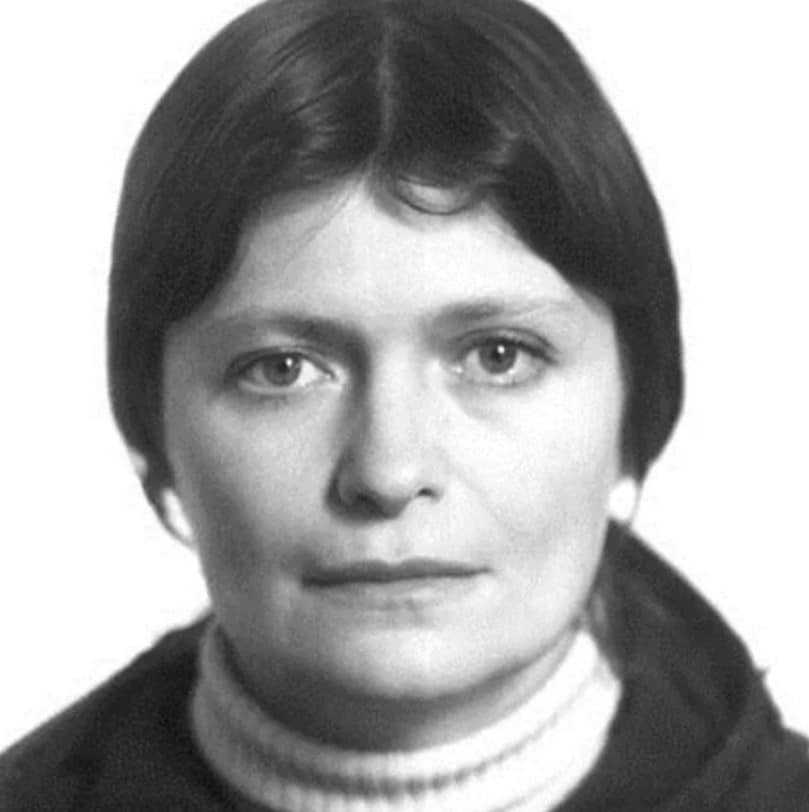 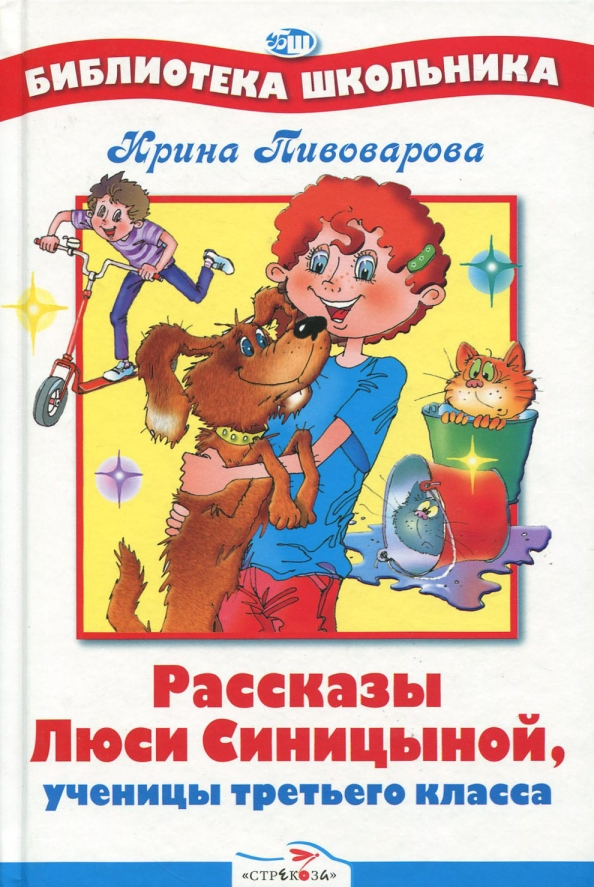 Ирина МихайловнаПивоварова (1939-1986)
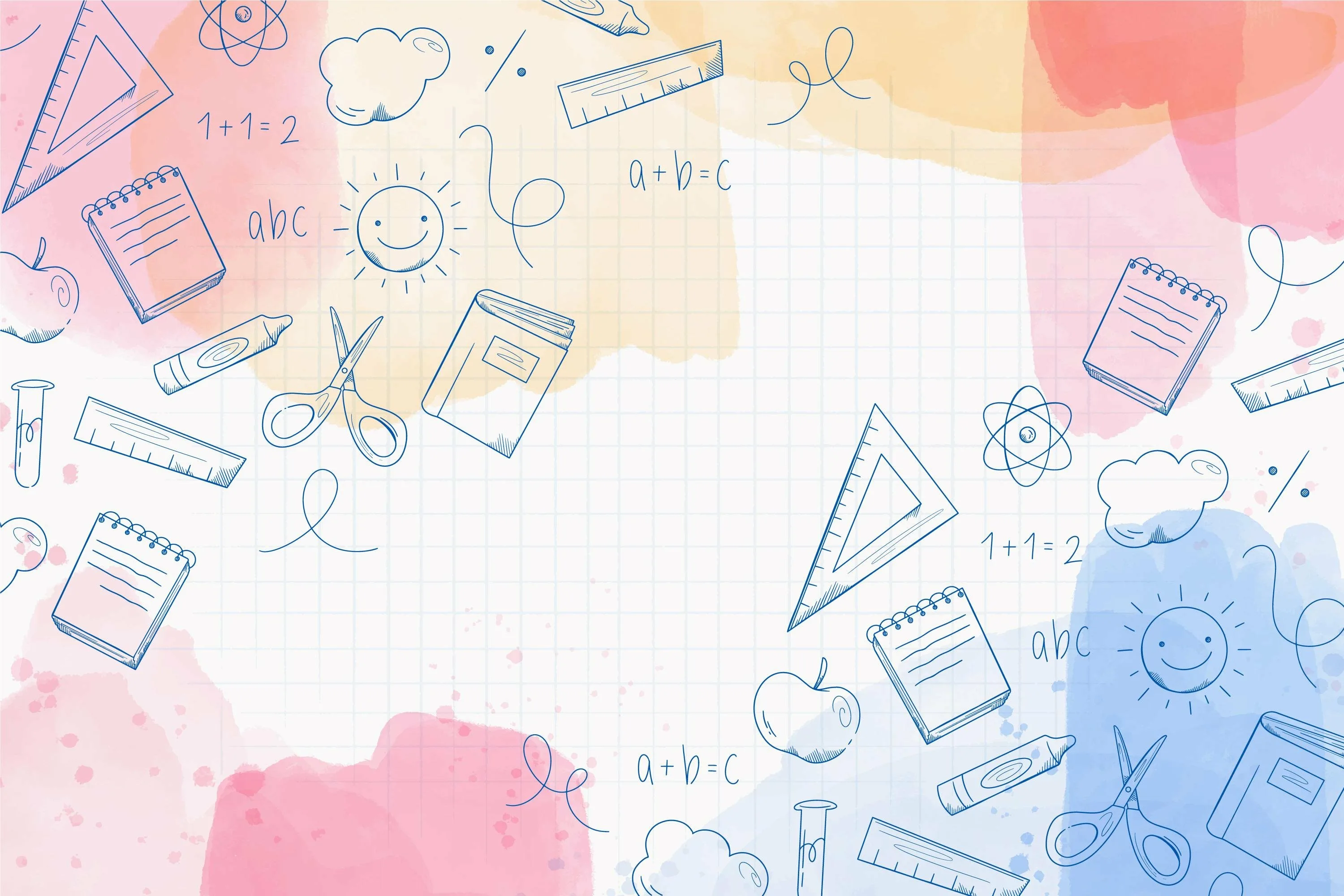 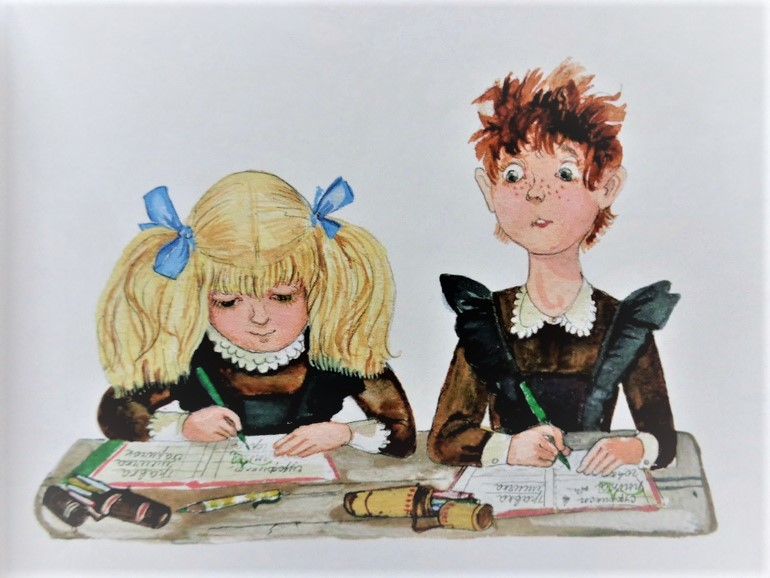 Как звали лучшую подругу Люси Синицыной?
Люся Птицына
Люся Косицына
Люся Колосницына
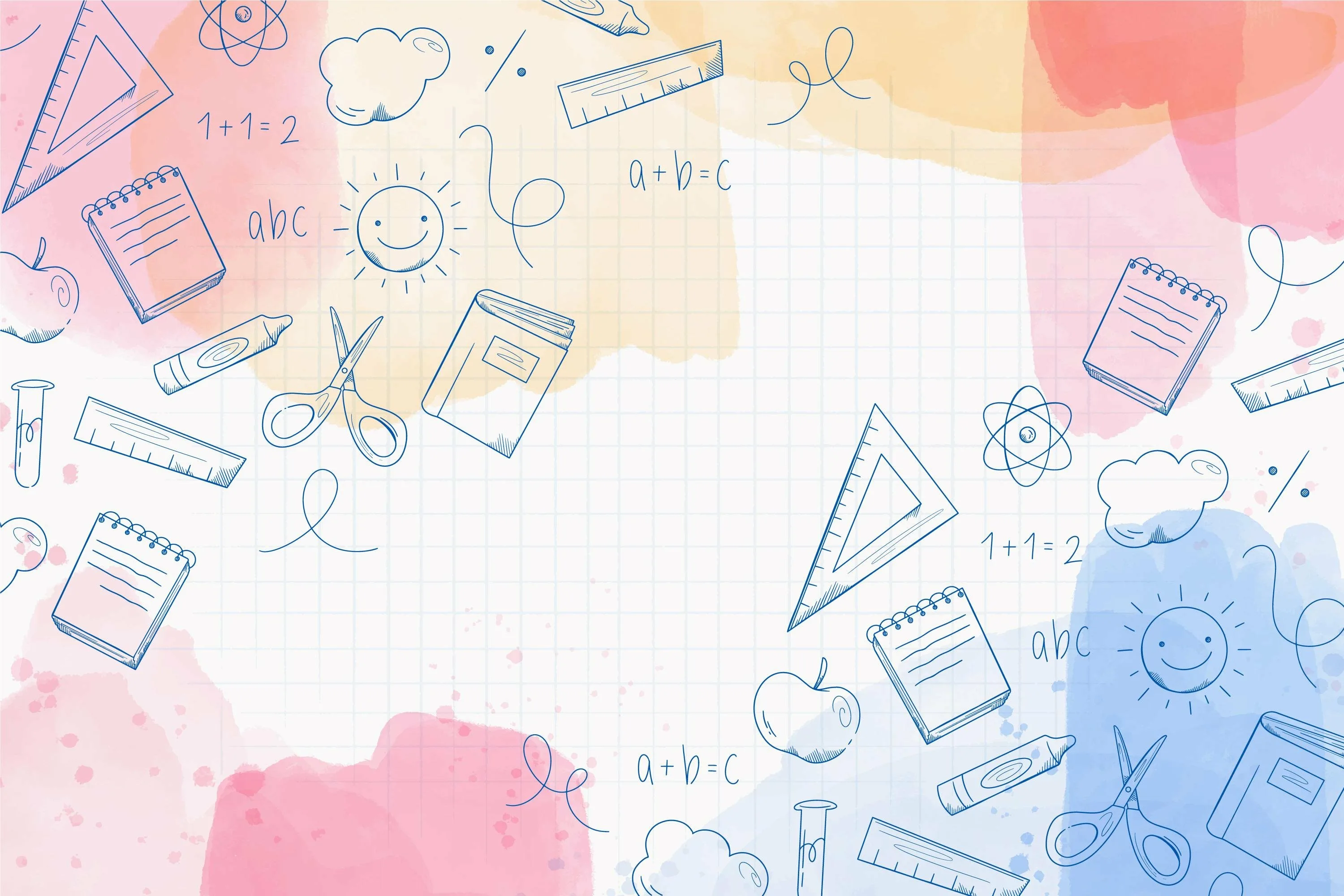 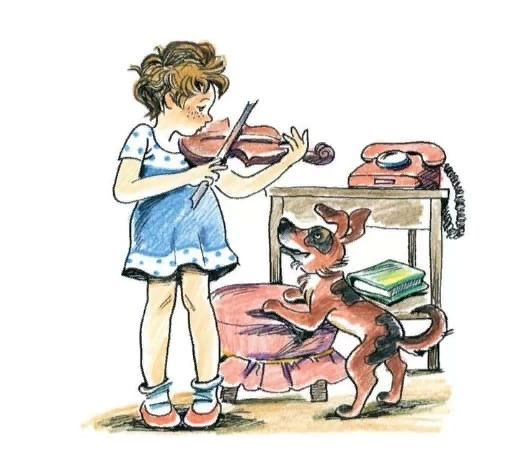 На каком музыкальном инструменте училась играть Люся?
На скрипке
На контрабасе
На виолончели
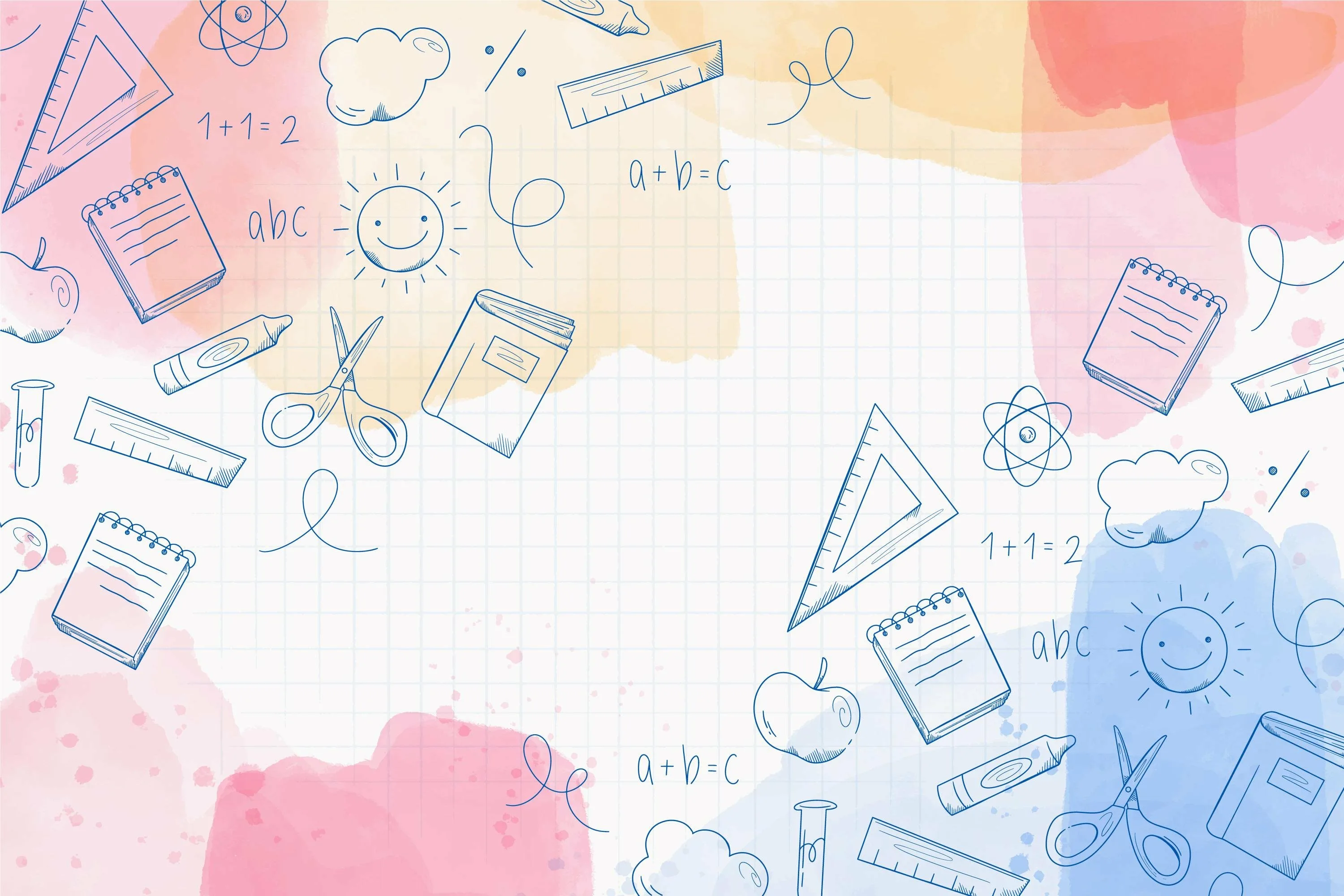 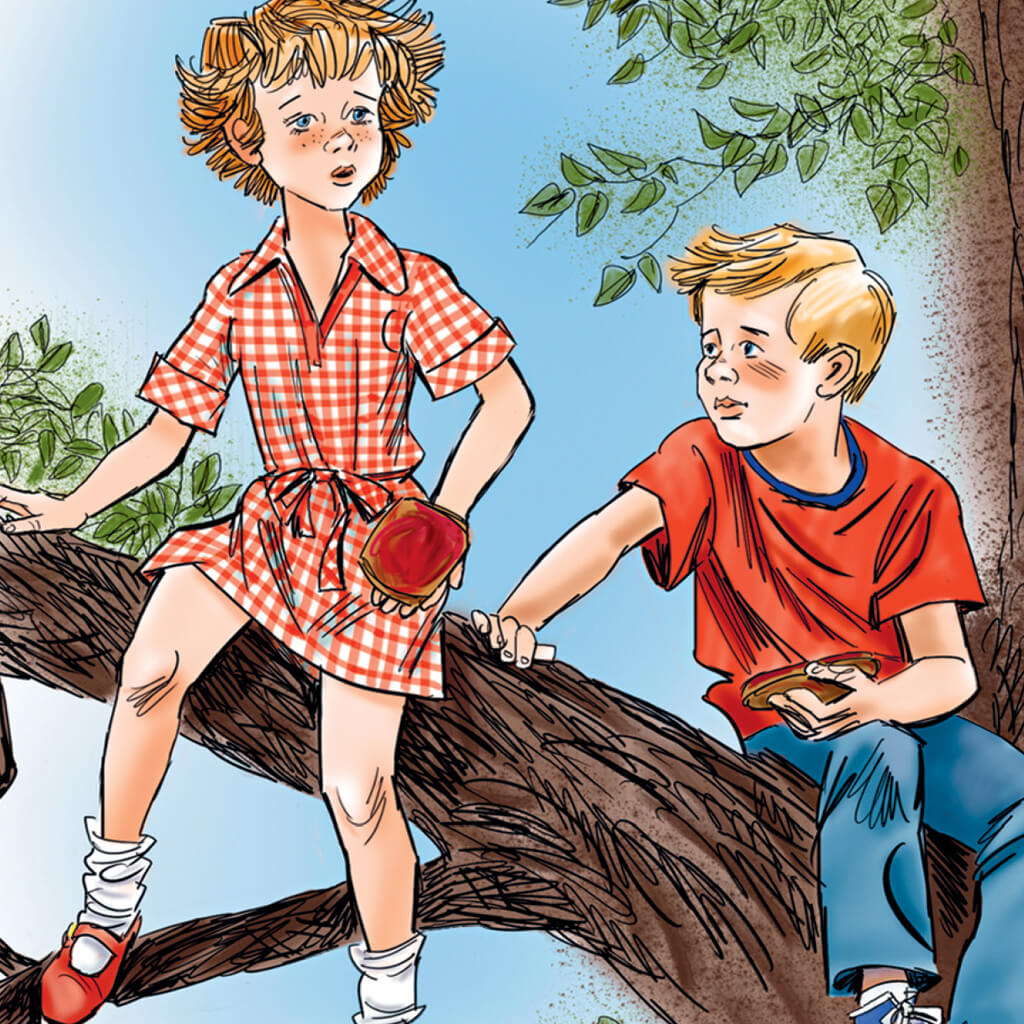 Кто написал записку Люсе и подписал её ЯЛО-КВО-КЫЛ?
Оля Клыкова
Коля Лыков
Толя Крылов
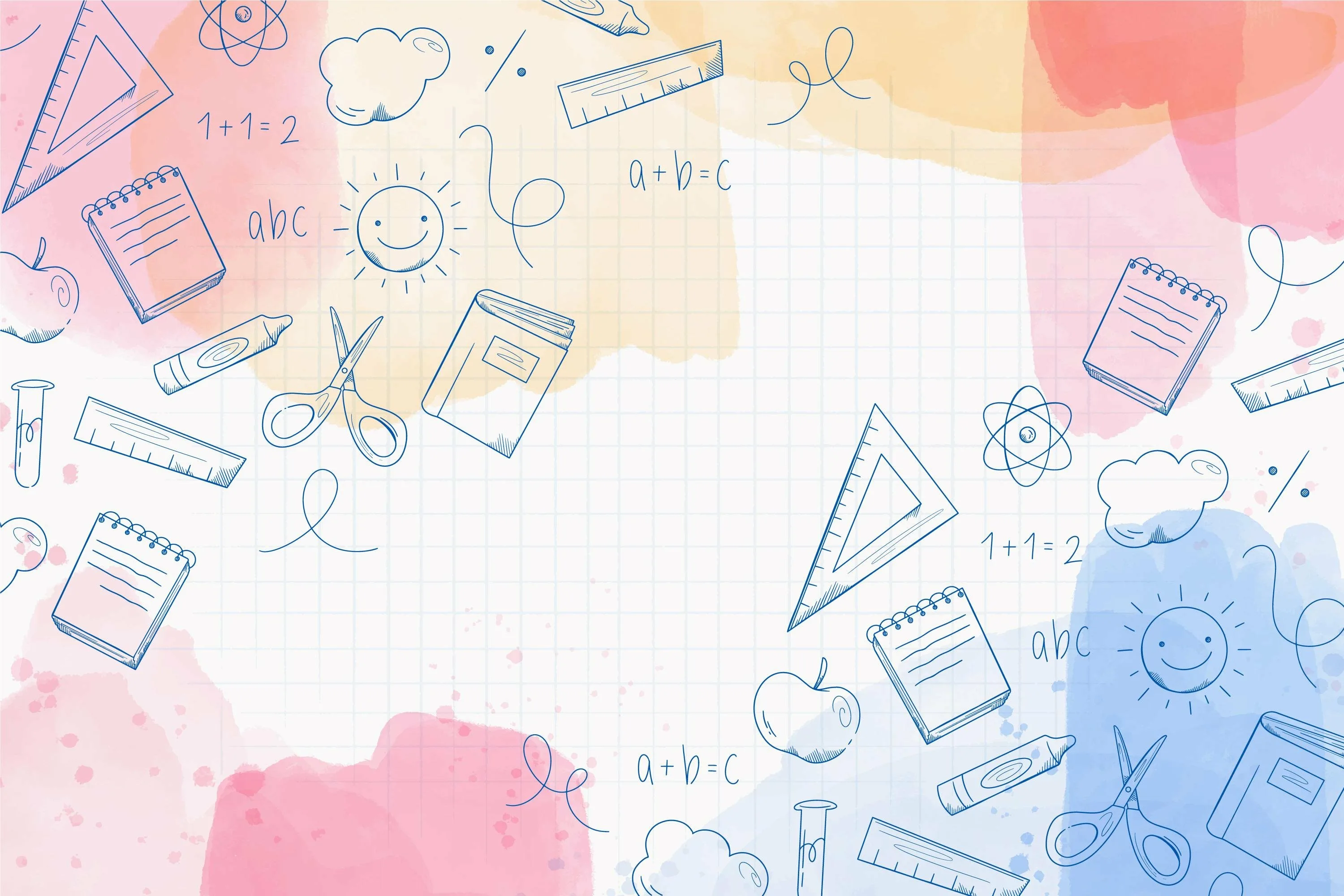 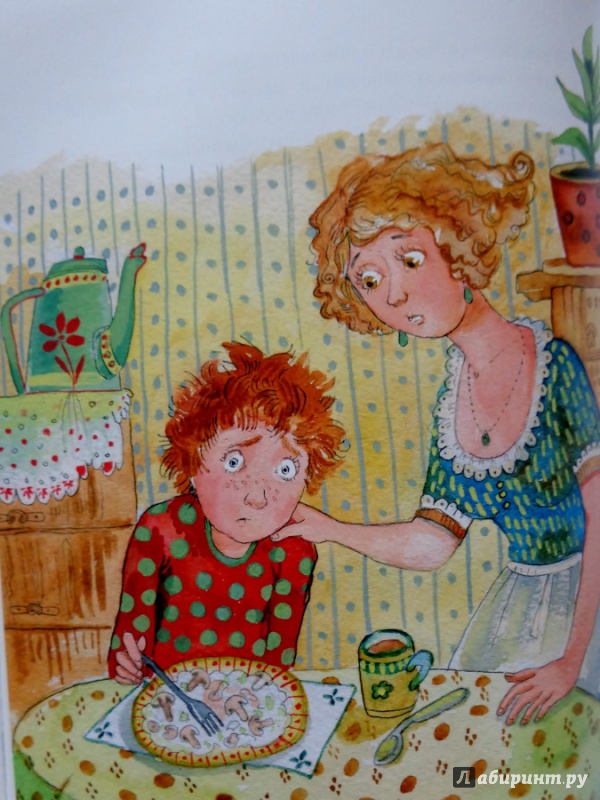 Какую кашу не могла терпеть Люся?
Рисовую
Овсяную
Манную
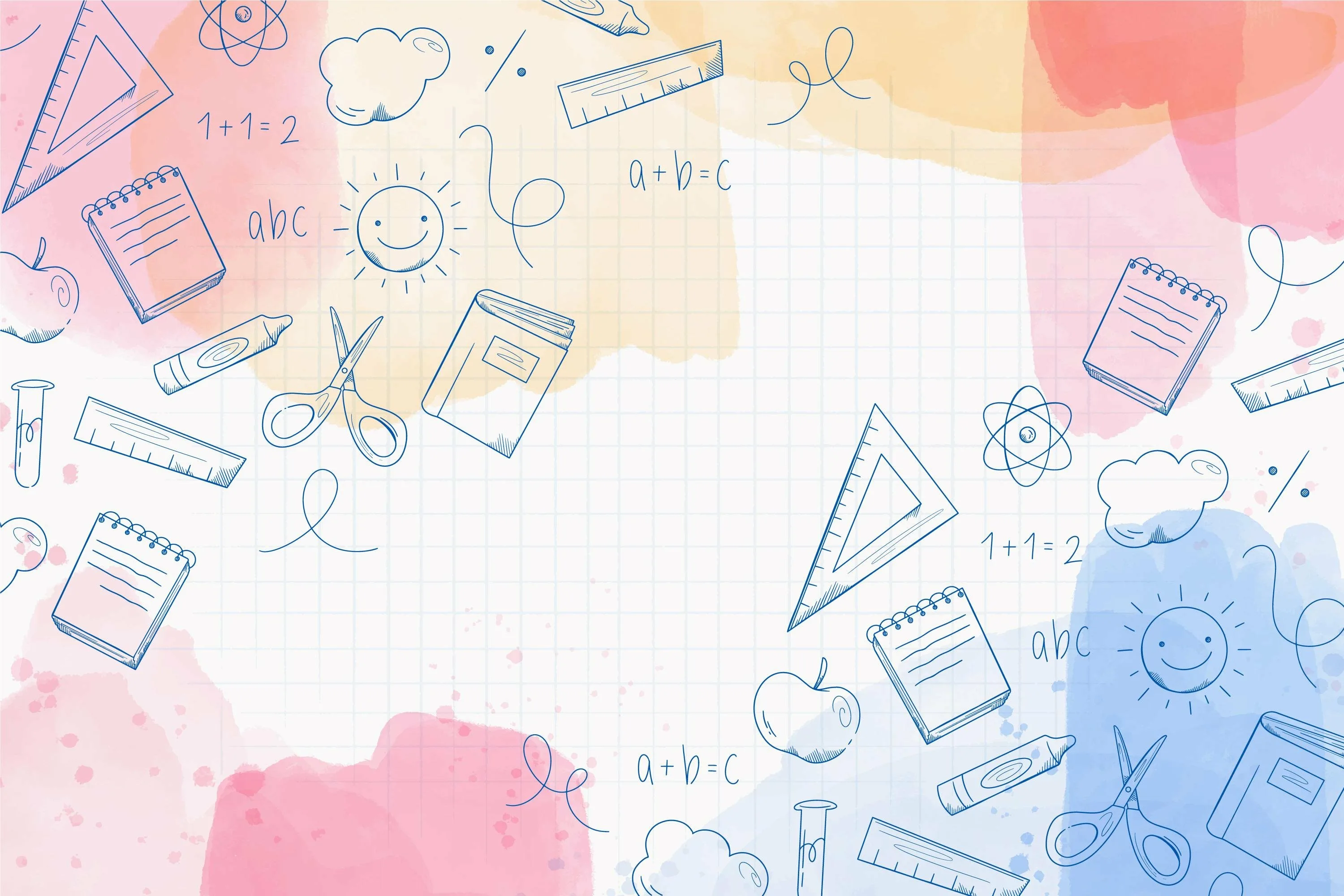 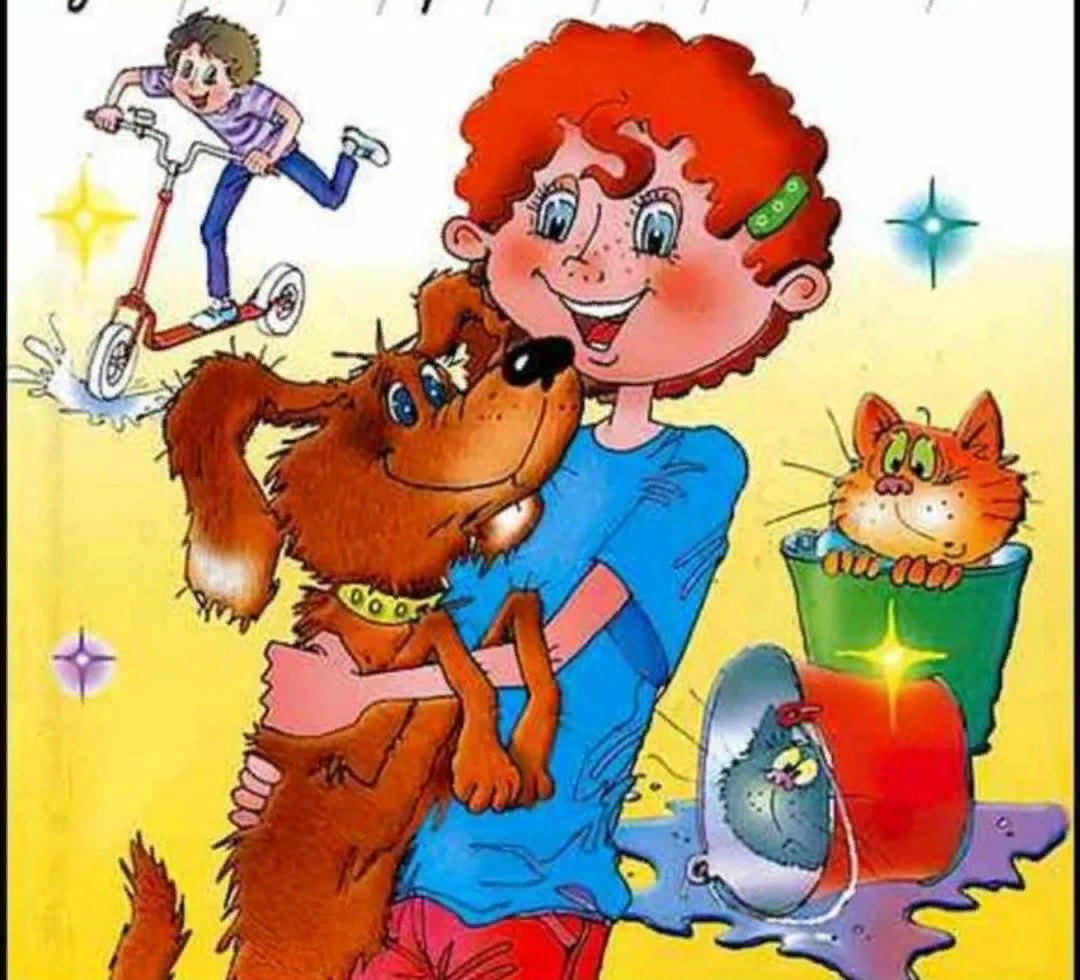 Как зовут собаку Люси?
Уран
Буран
Полкан
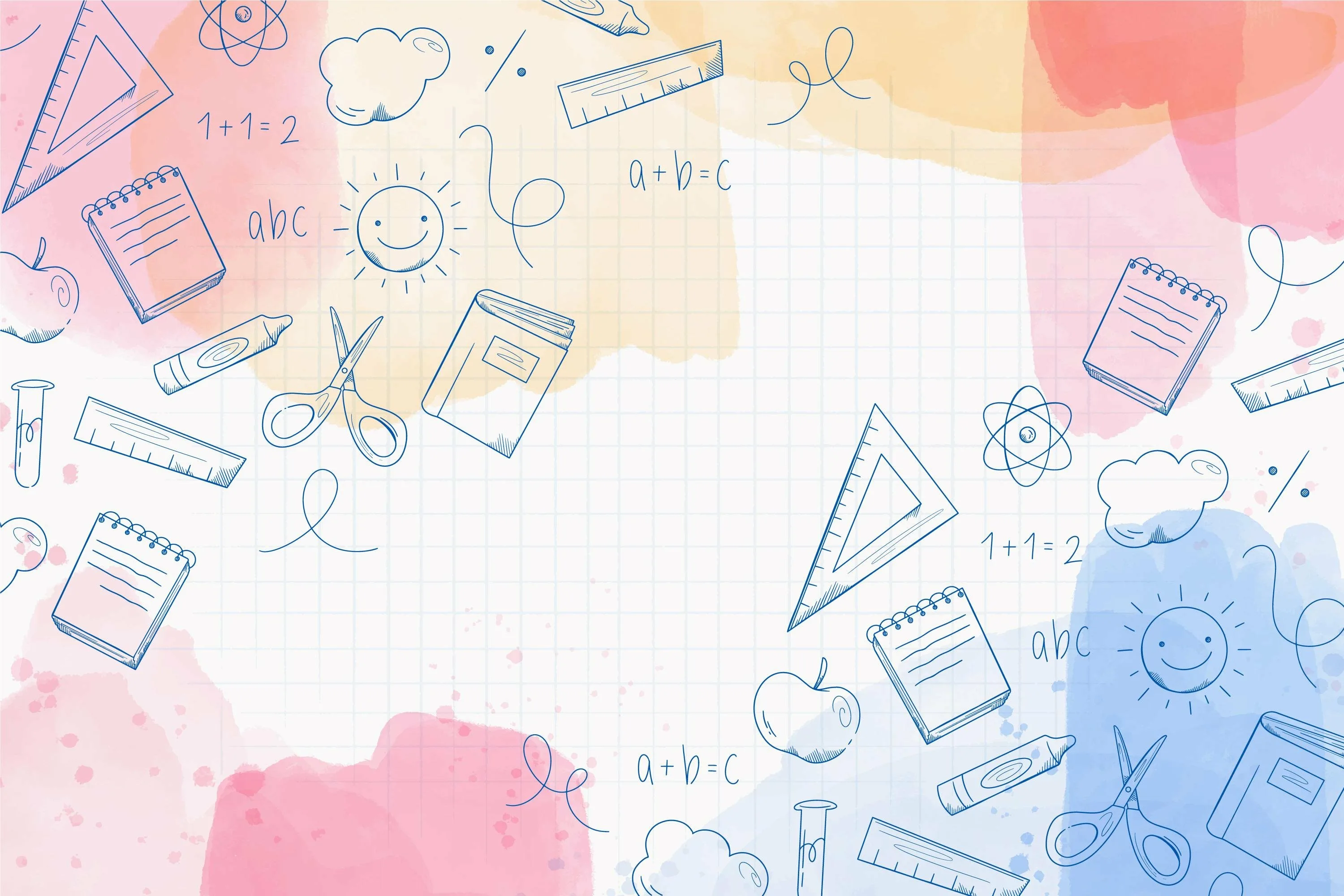 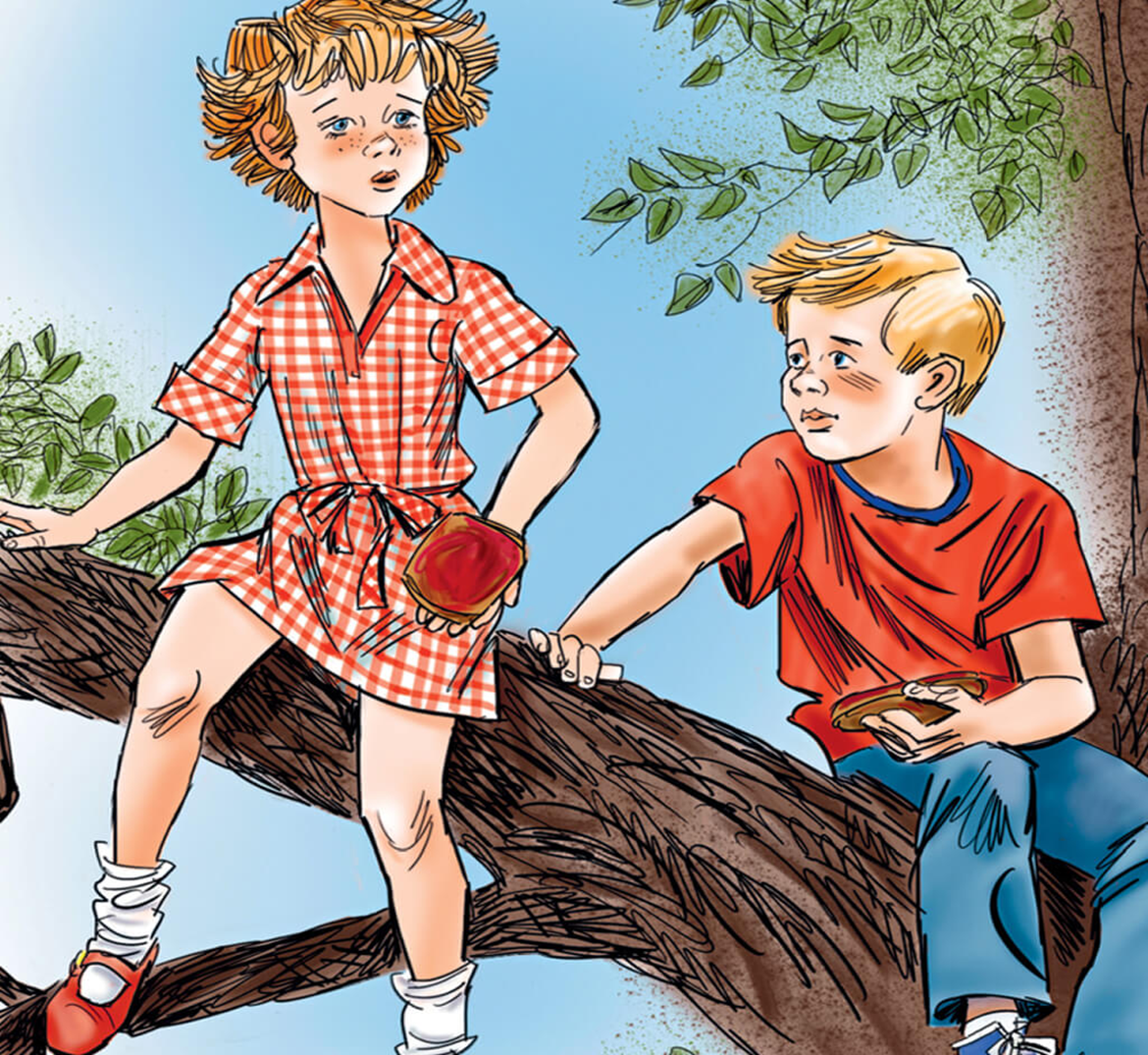 Кем хотел стать Коля Лыков, когда вырастет?
Моряком
Артистом
Лётчиком
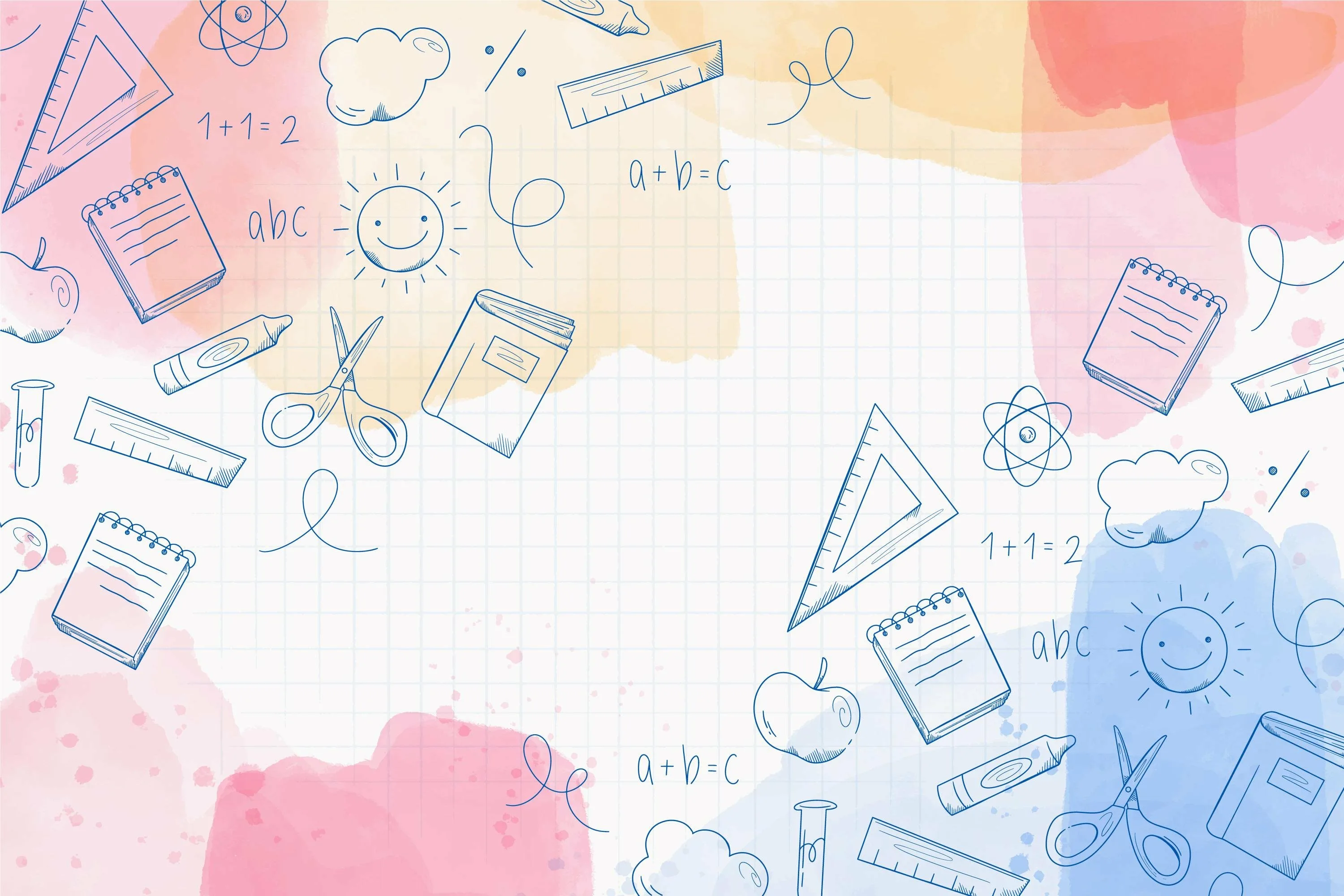 Благодарим за внимание